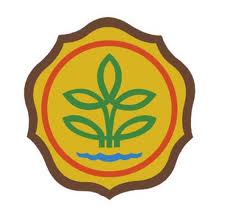 Basic Field Epidemiology
Session 3 – Sign, Syndrome, and making a diagnosis
[Speaker Notes: Facilitators notes
Step 1 – Introduction

Welcome everyone

Remind participants of the participation rules if needed]
[Speaker Notes: Facilitators notes

This is just a reminder to facilitators that they should insert pictures into the PowerPoint file if they have pictures that are relevant. Pictures should be inserted as jpeg files in order to avoid the PowerPoint file getting large and difficult to open.

Step 1 - Introduction
Recap Session 2
In the previous session we talked about:
What Field Epidemiology is 
How it can help you with your work
How field epidemiology skills used together with clinical skills to allow you to provide better care for animals]
In this session we will talk about:
The effect of disease on animal health and production
Signs of disease
Syndromes and why they are useful
Diagnoses and the difference between differential diagnoses and a definitive diagnosis
[Speaker Notes: Step 1 - Introduction
Facilitators instructions


Introduce what is going to be presented and discussed during this session]
Activity
Task for everyone to do:
Write down what you think the word syndrome means.

What is the difference between a sign and a syndrome?

Work in pairs to write down as many signs as you can in two minutes.  

How many syndromes can we think of?
[Speaker Notes: Facilitators notes
Step 2 - Curiosity raising activity

It is important to get participants in the right frame of mind for learning.  

By raising their interest or curiosity, checking their current understanding in this way, prior to the video you are preparing them to listen more intently.  

They are focussing their minds on the topics about to be discussed in the video.

Ask the group to answer the questions by writing their answer on a piece of note paper
Discuss answers and have one participant act as a recorder to write answers on a piece of large butcher paper for questions 1 and 2.
Discuss answers to questions 3 and 4 but do not write answers on butcher paper.
Refer to the Basic Field Epidemiology Resource Book for more supporting information if needed]
Video or recorded PowerPoint
Show file for Session 3
[Speaker Notes: Facilitators notes
Step 3: Play video or recorded PowerPoint file or present content

Show video or recorded PowerPoint]
After watching the recorded PowerPoint
In this video we learnt about:
the effects of disease on animals
what signs, syndromes, differential diagnoses, and definitive diagnosis are


Task for everyone to do:
Revisit your answers to questions prior to the video. 
Have your views changed?
[Speaker Notes: Facilitators notes
Step 4: Discuss content of recorded PowerPoint file

Make sure everyone has a clear understanding of the definitions.  Refer to the Resource Manual for more information.

If there is time ask the participants if anyone wants to talk about the different definitions and issues they might have.
There can be quite a bit of discussion about the definitions of sign, syndrome, differential diagnoses and definitive diagnosis.

Suggestion:  In some districts, staff are quite adamant that para-vets ‘cannot make a diagnosis’ however as they are expected to treat health problem it could be argued that they are giving their ‘best guess’ at a diagnosis which is in fact just a differential diagnosis. Perhaps it is the only vets can give a definitive diagnosis.  This discussion can get heated and long so it is recommended that you stay aware of the time.  Don’t let the group go on too long!

If the time is tight – then ask the participants to put their hands up if they have changed their definitions since watching the video

Always make sure participants have no unanswered questions or confusions before you go forward.]
Group activity – Healthy and unhealthy animals and production
List characteristics (signs) of healthy chickens  (write as many as you can)

List signs of disease in chickens (characteristics of unhealthy chickens)

List the effects that disease has on animal production

List some of the most common causes of production losses or deaths in chickens

Pick 3 of the signs from those listed in Question 2 and give a list of diseases (differential diagnoses) that can cause these signs

What is the syndrome iSIKHNAS uses to detect a priority disease in chickens? What is the priority disease that iSIKHNAS is it trying to monitor with this syndrome reporting?
[Speaker Notes: Facilitators notes
Step 5 – Group activity – Healthy and unhealthy animals and production

Divide the participants into small groups, each group is to work through the following questions

Participants are to write the answers to the questions on scrap paper  

Ask them to let you know when they think they have finished

Go around the room and monitor their progress]
Group activity – Healthy and unhealthy animals and production
List characteristics (signs) of healthy chickens  (write as many as you can)
List signs of disease in chickens (characteristics of unhealthy chickens). 
List the effects of disease on production
[Speaker Notes: Facilitators notes
Step 5 – Group activity – Healthy and unhealthy animals and production

Question 1, 2, and 3

The answers to the first 3 questions are summarised in the table]
Group activity – Healthy and unhealthy animals and production
List some of the most common causes of production losses or deaths in chickens?
[Speaker Notes: Facilitators notes
Step 5 – Group activity – Healthy and unhealthy animals and production

Question 4 

Some of the more common answers are provided in the table. This has been organised by broad categories which may help participants to organise their thoughts. 

If there is time you can ask the participants to group their causes by these categories.]
Group activity – Healthy and unhealthy animals and production
Pick 3 of the signs from those listed in Question 2 and give a list of diseases (differential diagnoses) that can cause these signs in your area
[Speaker Notes: Facilitators notes
Step 5 – Group activity – Healthy and unhealthy animals and production

Question 5

This question is for discussion. 

The answers may vary depending on the area the participants are from and the prevalence of diseases within that area. 
Nearly all chicken disease cause chickens to appear sick in a very similar way – signs listed in the unhealthy column in Q 2
So any chicken disease will cause most of the signs listed in Q2]
Group activity – Healthy and unhealthy animals and production
What is the syndrome iSIKHNAS uses to detect a priority disease in chickens? What is the priority disease that iSIKHNAS is it trying to monitor with this syndrome reporting?

MMU - Sudden increase in mortality in chickens and other poultry
>1% deaths in a 2-day window
this syndrome is trying to identify cases of Avian Influenza
Other infectious diseases that could produce this syndrome include: Newcastle disease, infectious laryngotracheitis, and duck plague. 
Other non-infectious causes include: acute poisoning.
[Speaker Notes: Facilitators notes
Step 5 – Group activity – Healthy and unhealthy animals and production

Question 6

The answer is shown on slide, refer to iSIKHNAS for more detailed information]
In this session we talked about:
the effects of disease on animals
signs 
Syndromes
differential diagnoses
definitive diagnosis

Task for everyone to do:
Revisit your answers to questions prior to the video. 
Have your views changed?
[Speaker Notes: Facilitators notes
Step 6 – Summary of session

Ask if there are any questions or confusions

Always make sure participants have no unanswered questions or confusions before you go forward.]
Better animal health
for Indonesia
Learn new skills
Key concepts of session 3
Diseases in animals will often result in reduced health and production and may result in death

Signs are changes in an animal that are caused by disease and that people can detect

Syndrome refers to a particular sign or a group of signs that can be easily recognised and which may indicate a particular important disease

A differential diagnosis is a disease that could cause the clinical signs that have been observed. Often there is more than one disease that can cause the same signs

A definitive diagnosis is reached when the veterinarian is confident there is one disease that is most likely to be affecting the sick animal(s)
Improve your 
job satisfaction
Have fun
[Speaker Notes: Facilitators notes
Step 6 – Summary of session

Highlight the key concepts that were talked about in this session.

If time allows discuss any points that are raised]